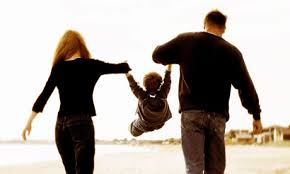 How does God’s love come to earth?
God gave Adam and Eve three blessings
God
God
God
True Love
Person
Body
Things
Mind
True Love
True Love
Husband
Wife
Mature Person
Good
Environment
Child
Multiply
Be ‘Fruitful’
Have Dominion
Family
Society
Nation
One World Family
God
Subject
Object
S
O
Give & Take Action
God becomes present in the world through give and take action - Immanence
The circular interaction creates wider social forces
Multiplication
Existence
Action
Forces
What does it mean to be ‘Fruitful’?
God
Body
Mind
How can we know we are a ‘fruitful’ person who brings God to earth?
Fruitful research: “useful”
Fruitful day: Achieved important goals
Fruitful Relationship: Can build meaningful relationships
Fruitful Meeting: Implies the power to give rise to growth
Fruitful Tree: Abundance
These are the signs of a fruitful person
How does one develop oneself to be ‘Fruitful’?
God
Body
Mind
I am a blessing to society
Multiplication – I inspire others to grow 
Existence – My goodness, my gifts, sustain God’s presence in the world
Action – I am useful to the world
Why are these signs of a fruitful person – someone who is a blessing to the world?
A person of Integrity
A wholehearted, loving, generous person
An emotionally secure person
A person who seeks to develop their intellect and wisdom
A person who can relate well with others
God
Husband
Wife
S
O
The 2nd Blessing
God is becomes present on earth in and through give and take action between husband and wife
Their loving interaction creates wider social forces
Multiplication
Existence
Action
Forces
The Forces that the Couple Generate
God
True Love
Husband
Wife
Child
Are expressed in the birth of a child – and then these forces spread out into the community and world – allowing God’s love to become apparent across society
Family
Society
Nation
One World Family
The three blessings are not: “Be fruitful, love each other deeply as husband and wife, and take dominion over the earth”. 
God enters and blesses both the present and future society through the act of multiplication – through creating and raising children. 
It is the task of couples to love each other so as to represent God in front of their children – to create a Godly environment to raise God’s children in.
Their love for each other and for their children has a profound effect on the wider society – massive ripple effect
On top of the 1st blessing, God also comes to dwell on earth across generations when loving married couples have children
Multiplication
Existence (Continuity)
Action (Lineage Improvement)
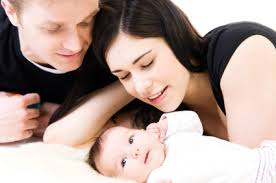 How Does God Come to Dwell on Earth Through a Loving Married Couple Creating Children? - Multiplication
Humans bring meaning to God’s existence. 
New children touch God’s heart in unique ways
The world becomes a home, not a museum 
Having children creates parental, protective, group-beneficial, self-censoring attitudes which seek to build goodness across society (limits selfishness and ‘my rights’ thinking)
Producing around 2.1 children creates long term stability – to look after the old – stops the need for future excessive taxation on young or large scale, destabilizing immigration
How Does God Come to Dwell on Earth Through a Loving Married Couple Creating Children? Continuity
Marital-home is the natural school of love – children learn about social norms and love – prepare to be positive contributors to society
Present day and future well-being of culture is also determined by the optimal outcomes for children – fruitful children 
Prevents the growth of large numbers of hurt children who struggle later in life – and protects against the growth of national debts
How Does God Come to Dwell on Earth Through a Loving Married Couple Creating Children? Lineage Improvement
If a married partner develops themself in some way then this development might get passed onto his or her children – thus allowing the child a more enriched life. These small developments, over time, are passed on down the family tree and are also passed on out into the wider community. 
Stone Age tribal communities advanced to today’s societies. Impossible without marriage. 
Only the marital-family can do this. Other forms of raising children are, on average, lineage declining
God might define marriage as:
a union which leads to the existence, continuity and development of the human family over the course of many, many generations. 

The love and marriage of a heterosexual couple doesn’t just serve themselves – it serves as a foundation for God to enter and bless the wider society. 
They consistently strive to love each other and thus create the best environment to love, honor and raise their biological children
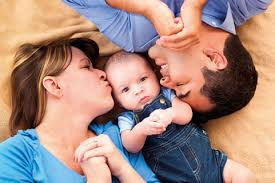 God
Things
Person
True 
Love
Good
Environment
God comes to dwell with man across time - 3rd Blessing – take dominion
Fruitful people who think and act in ways which benefit the whole - Take Dominion
There are various forms of dominion over the earth
Use the physical world in order to create products which improve the quality of life
Be a good steward – take care of the earth for future citizens
Political leaders seek policies which benefit the whole over the long-term
God
God
God
True Love
Person
Body
Things
Mind
True Love
True Love
Husband
Wife
Mature Person
Good
Environment
Child
3 fundamental ways God comes to dwell with man across time
Multiply
Have Dominion
Be ‘Fruitful’
Family
Society
Nation
One World Family
God and Man see the three blessings  Differently!
Mankind’s viewpoint: Living the 3 Blessings is how humans are most likely to find joy and meaning. 
God’s viewpoint: When God’s children live the three blessings God’s love and goodness come to earth to bless both present and future generations through the forces of multiplication, existence and action
Further thoughts - our responsibility
We almost all have the potential to achieve fruitfulness, to multiply and to take dominion 
There is no chance a social welfare democracy can survive unless the 1st and 2nd blessing are first manifested to some reasonable level in the vast majority of the population. 
All social organisations need to support people fulfil the 1st and 2nd blessing  
If we do this, the world will be the happiest place it can be
God dwells on earth
We live in JOY
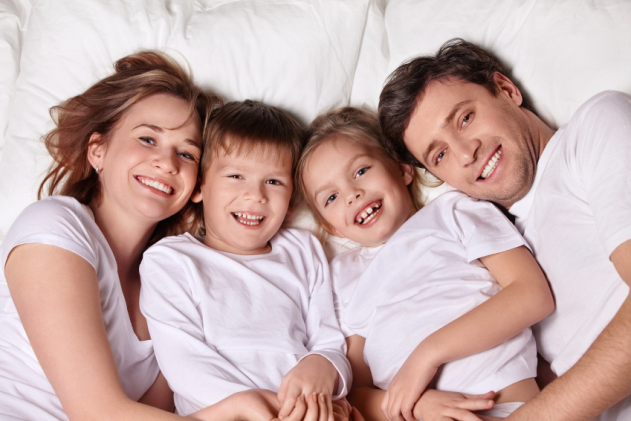